Figure 1. Imaging contrasts. t-Statistic maps are thresholded at P < 0.05, uncorrected for multiple comparisons. Color ...
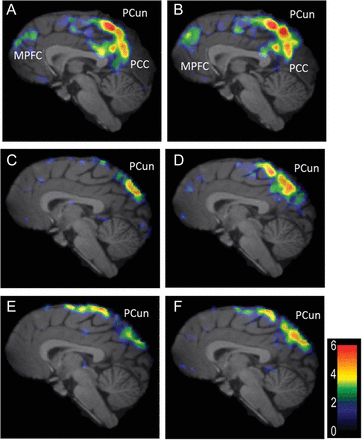 Cereb Cortex, Volume 25, Issue 2, February 2015, Pages 538–544, https://doi.org/10.1093/cercor/bht253
The content of this slide may be subject to copyright: please see the slide notes for details.
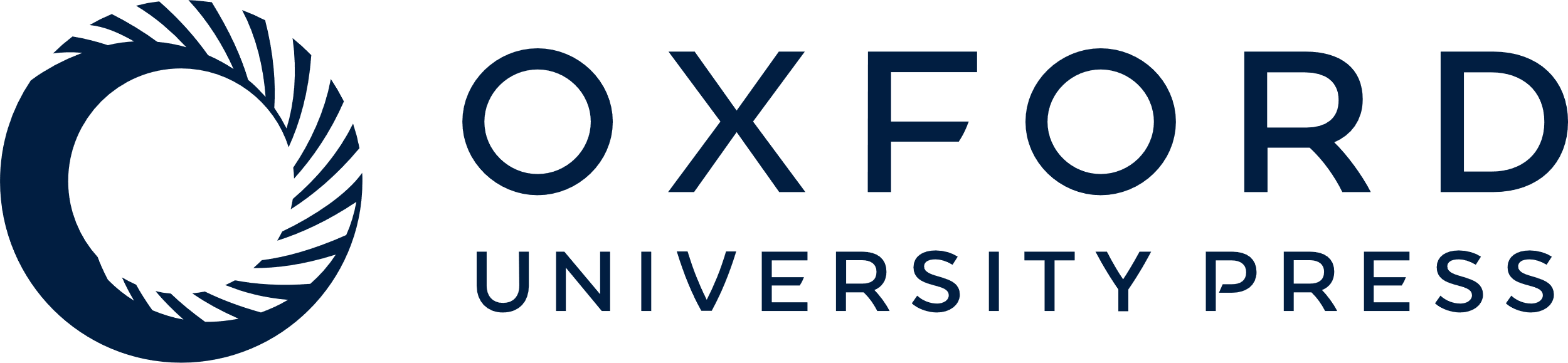 [Speaker Notes: Figure 1. Imaging contrasts. t-Statistic maps are thresholded at P 6 are presented as red. Anterior medial prefrontal cortex (MPFC), precuneus (PCun), and posterior cingulate cortex (PCC) are labeled. The cerebellum and brainstem have been masked out of these analyses. (A) rest–social task #1 (3 mm right of midline). (B) rest–nonsocial task (3 mm right of midline). (C) social task #1–nonsocial task (midline). (D) social task #2–nonsocial (midline). (E) low social task–nonsocial task (midline). (F) All social tasks–nonsocial task (midline).


Unless provided in the caption above, the following copyright applies to the content of this slide: © The Author 2013. Published by Oxford University Press. All rights reserved. For Permissions, please e-mail: journals.permissions@oup.com]
Figure 2. ROI centered around highest area of activation in precuneus.
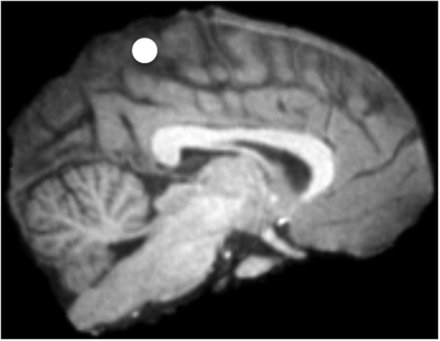 Cereb Cortex, Volume 25, Issue 2, February 2015, Pages 538–544, https://doi.org/10.1093/cercor/bht253
The content of this slide may be subject to copyright: please see the slide notes for details.
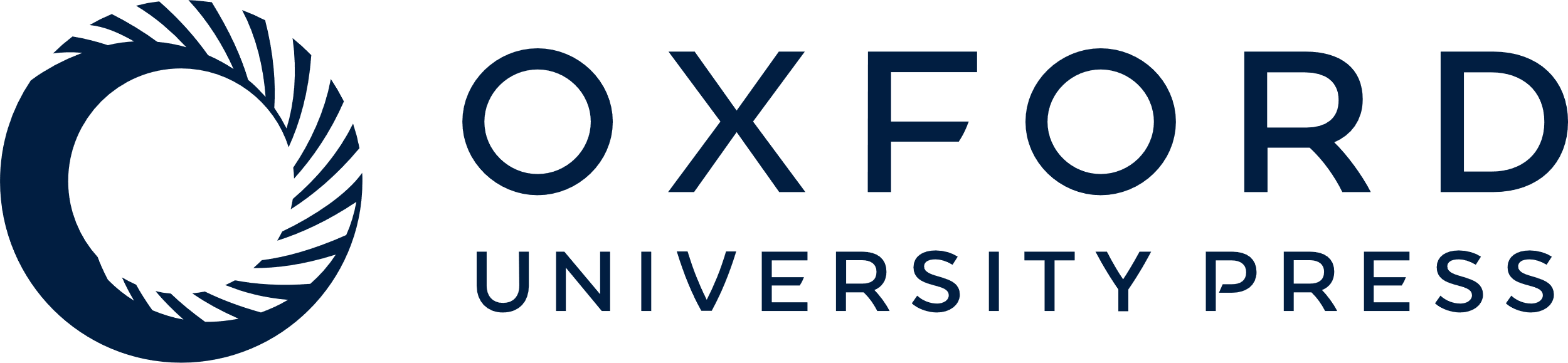 [Speaker Notes: Figure 2. ROI centered around highest area of activation in precuneus.


Unless provided in the caption above, the following copyright applies to the content of this slide: © The Author 2013. Published by Oxford University Press. All rights reserved. For Permissions, please e-mail: journals.permissions@oup.com]
Figure 3. Levels of normalized metabolic activity in the precuneus ROI in each condition. Within subject ...
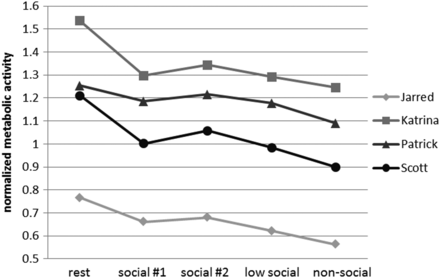 Cereb Cortex, Volume 25, Issue 2, February 2015, Pages 538–544, https://doi.org/10.1093/cercor/bht253
The content of this slide may be subject to copyright: please see the slide notes for details.
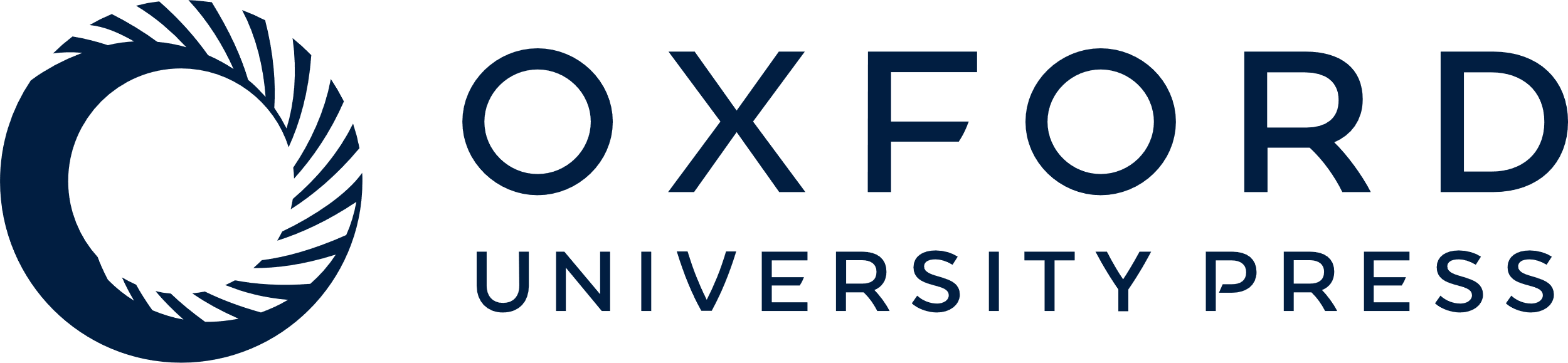 [Speaker Notes: Figure 3. Levels of normalized metabolic activity in the precuneus ROI in each condition. Within subject repeated-measures ANOVA, P < 0.009.


Unless provided in the caption above, the following copyright applies to the content of this slide: © The Author 2013. Published by Oxford University Press. All rights reserved. For Permissions, please e-mail: journals.permissions@oup.com]